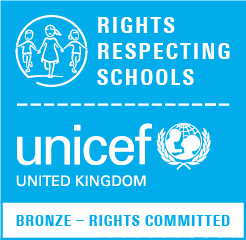 Welcome to Rights Respecting Towerbank 2019
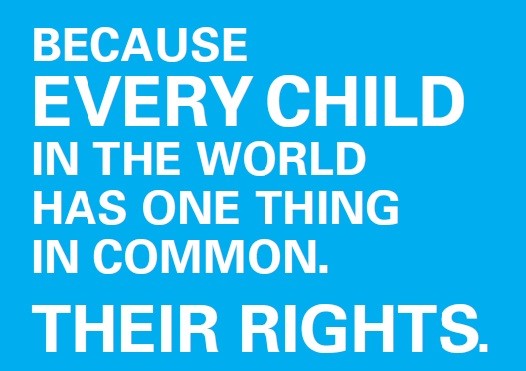 We have our bronze award and we are now working towards our silver.
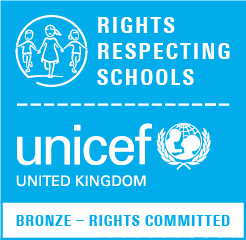 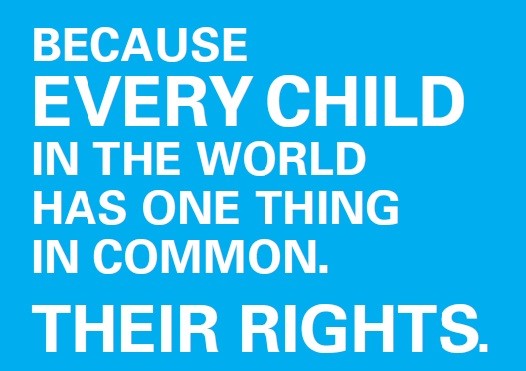 Here is the Rights Respecting Team 2019
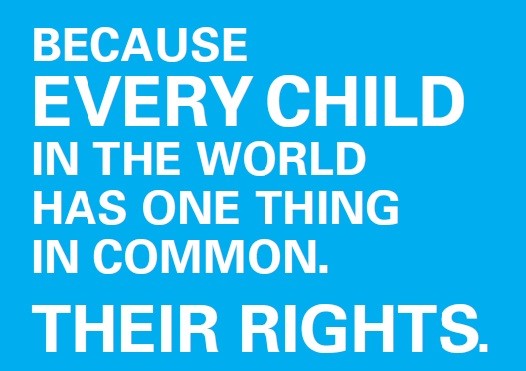 Article 15 – Friendship Freddy
You have the right to choose your friends and form groups as long as you remember to consider other people’s feelings.
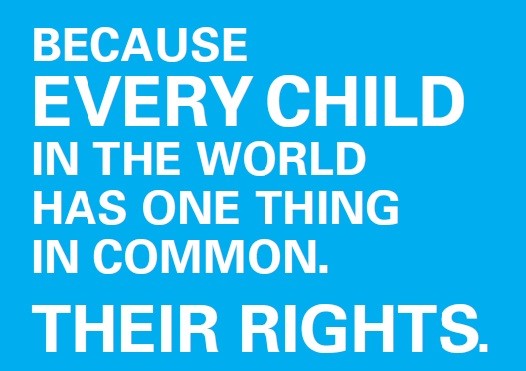 Article 19 – Roxie the Foxie
You have the right to be protected from being hurt and mistreated in body or mind.
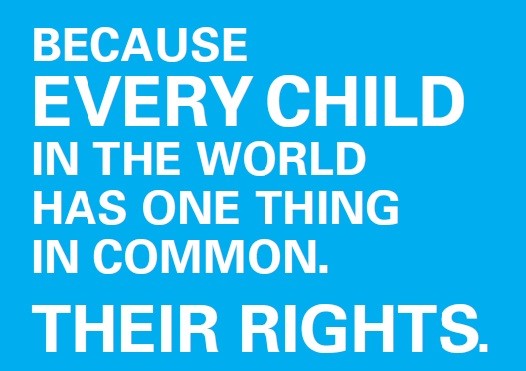 Article 29 - Wilbur
Your education should  help you use and develop your talents and  abilities. It should also help you learn to live peacefully, protect the environment and respect other people.
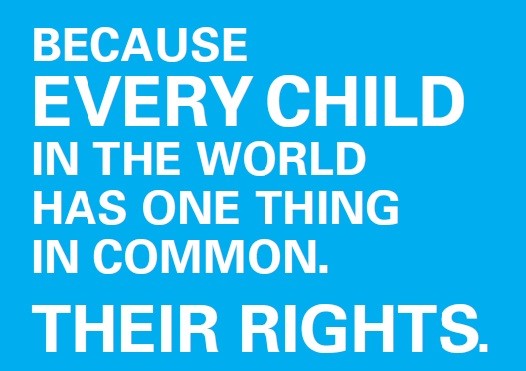 What we are going to do next
Aiming to get our Silver award in 2019
Work with the nursery and P1s to help them understand their rights
Work with Mr Friend to make sure children’s rights are included in the school plans
Promote children’s rights around the school
Write stories for the school newsletter to let parents know what is happening.
Run a poster competition
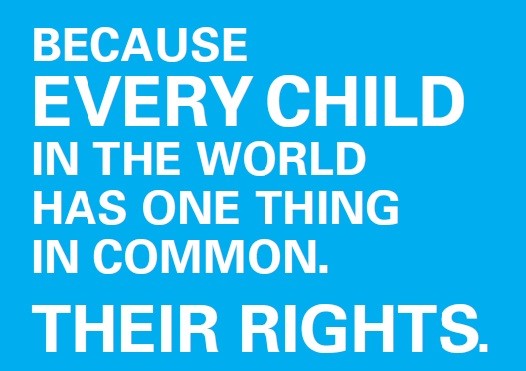 Poster Competition
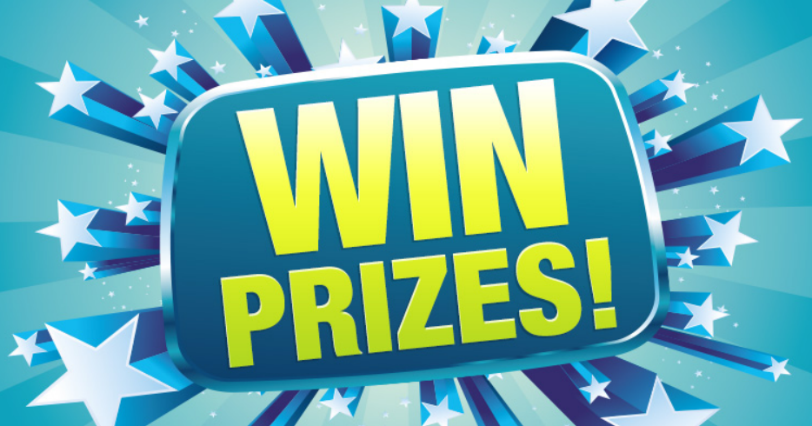 Design a A3 or A4 Poster to show what these rights look like in Towerbank
Choose one of our rights to focus on
You can do it individually or as a pair
Open to P1 – P7 and perhaps buddies could work together
Deadline is 8th March
Don’t put the mascot in we will add them later
Winners will have their posters put up around the school and also win a prize.
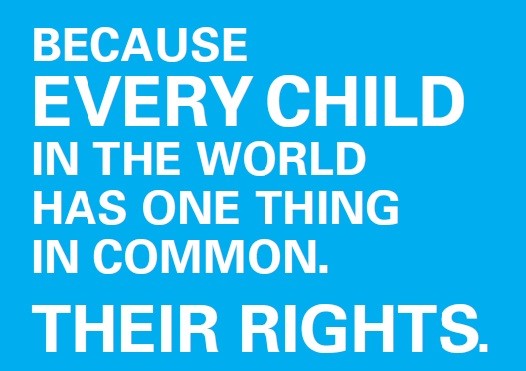